Adolescent Obesity
Ms. Koren Henry
George Westinghouse High School
khenry8@schools.nyc.gov
Are you overweight?
Calculate you Body Mass Index

BMI
Body mass index (BMI) is a measure of body fat based on height and weight that applies to adult men/women, and child/teen BMI 
Calculate your BMI
(Child/Teen) Enter Birth Date, Date of Measurement, Sex
Enter your weight and height 
Select ”Calculate" and your BMI will appear.
What are the concerns of Adolescent Obesity?
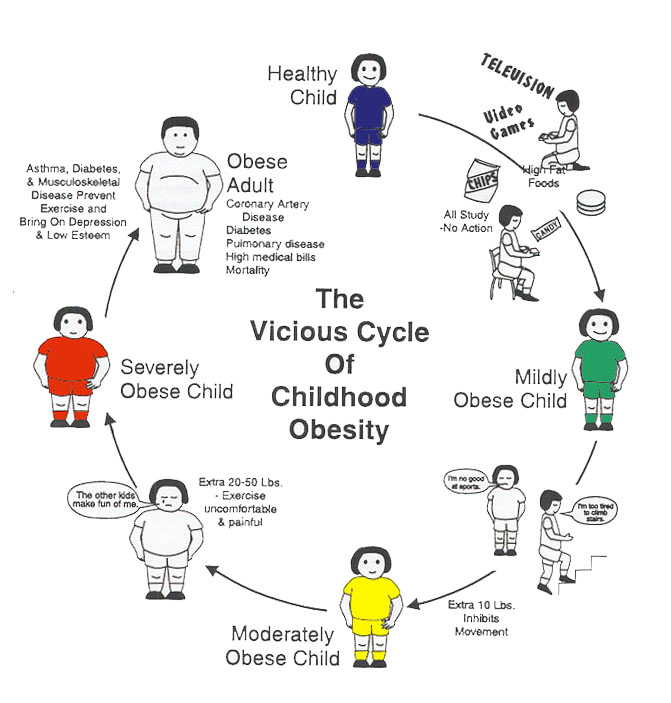 What are the Facts?
We will use the Public Policy Analyst (PPA) to evaluate Obesity in Adolescents.
Define the problem
Gather the Evidence
Identify the Causes
Evaluate an Existing Policy
Develop Solutions
Select the Best Solution
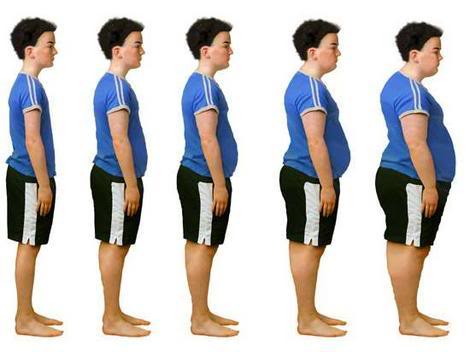 Worksheet 1: Defining the Problem 

Adolescent Obesity
Childhood Obesity
Gather the Evidence
Worksheet 2: Gathering evidence of the problem

Data and Statistics 
Calculate you Body Mass Index
Identify the Causes
Worksheet 3: Identifying the causes of adolescent obesity.

Obesity in Children
Childhood Obesity
Childhood Obesity Facts
Evaluate an Existing Policy
Worksheet 4: Evaluating existing public policies

Competitive foods
Center for Disease and Prevention
Overweight and Obesity Policy Resources
Develop Solutions
Worksheet5: Developing public policy solutions
Select the Best Solution
Worksheet 6:  Selecting the best public policy solution
What does your results mean?
What does this mean?
Reminder - Why Is a Healthy Weight Important?
If you are overweight or obese, you are at higher risk of developing serious health problems, 
including heart disease,
high blood pressure, 
Increase risk of impaired glucose tolerance, insulin resistance, and type 2 diabetes, 
Fatty liver disease, gallstones, and gastro-esophageal reflux (i.e., heartburn)
breathing problems, such as sleep apnea, and asthma 
Social and psychological problems, such as poor self-esteem and discrimination
and certain cancers.
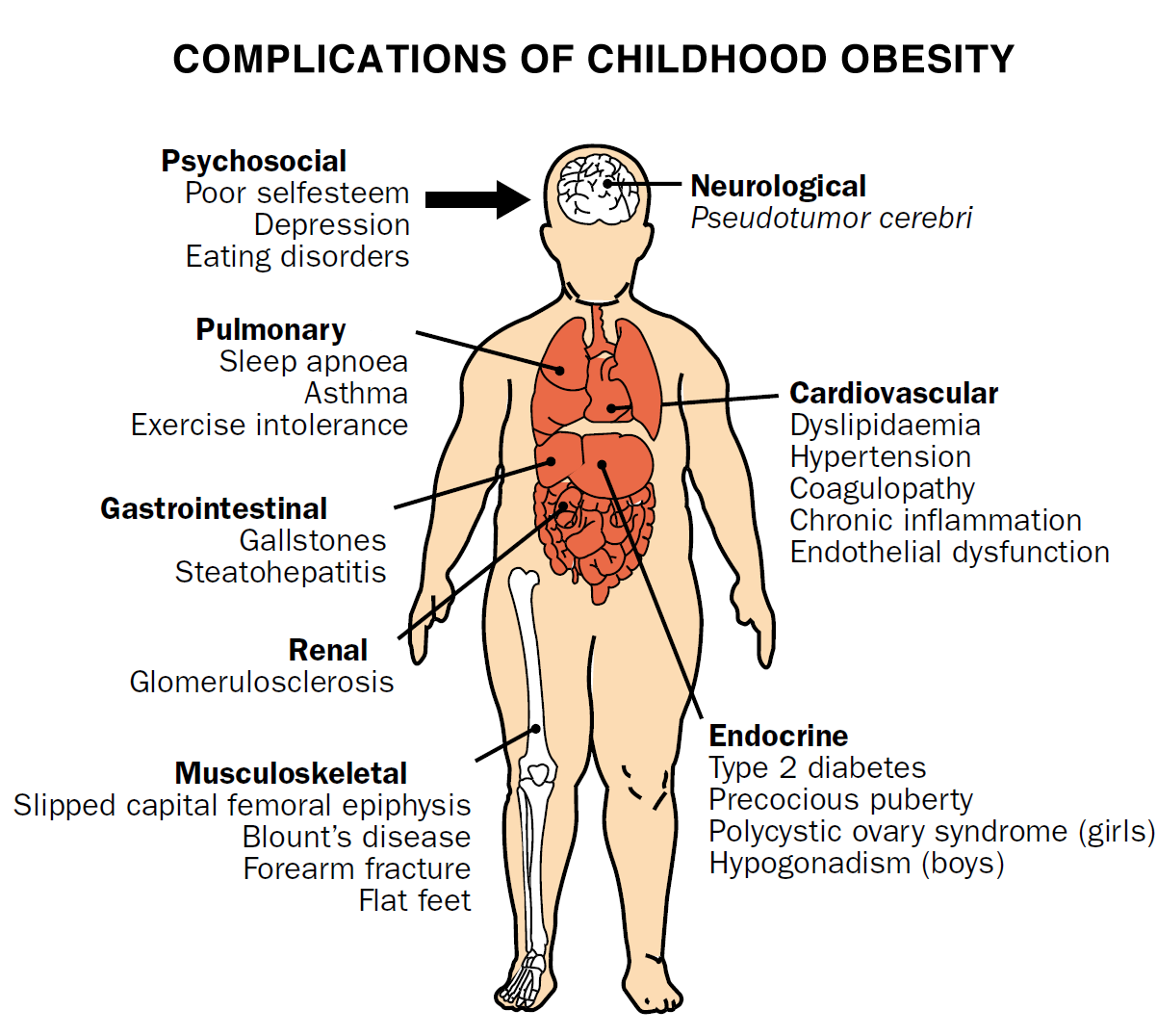 SampleYou can reach and maintain a healthy weight if you:
Example of Causes and Solutions
Balancing your energy
Caloric balance is like a scale. Caloric Balance Equation
Solution Sample                 Take Control!!!
Selecting a Weight-Loss Program – Activity
Getting Started

Healthy Eating for a Healthy Weight

Physical Activity for a Healthy Weight
Check It Out: Before You Sign Up for Any Weight-Loss Program

Other Resources
References
Calculate your Body Mass Index 
	http://www.cdc.gov/healthyweight/assessing/bmi/index.html
Center for Disease Control and Prevention
	http://www.cdc.gov/
Defining Overweight and Obesity
	http://en.wikipedia.org/wiki/Obesity
Health Matters – Finding Balance
	http://www.cdc.gov/CDCTV/FindingBalance/index.html
National Heart, Lung, and Blood Institute 		http://www.nhlbi.nih.gov/health/public/heart/obesity/lose_wt/index.htm
Nutrition
	http://www.nutrition.com.sg/ho/index.asp
Teen Weight Loss
	http://www.webmd.com/diet/features/teen-weight-loss-secrets
References
Obesity In Children And Teens
http://www.aacap.org/AACAP/Families_and_Youth/Facts_for_Families/Facts_for_Families_Pages/Obesity_In_Children_And_Teens_79.aspx

Childhood Obesity
	http://aspe.hhs.gov/health/reports/child_obesity/index.cfm

Childhood Obesity Facts
	http://www.cdc.gov/healthyyouth/obesity/facts.htm

Public Policy Analyst
	http://www2.maxwell.syr.edu/plegal/TIPS/intro.html

Chancellor’s Regulations / Competitive foods (A- 812)
http://schools.nyc.gov/NR/rdonlyres/381F4607-7841-4D28-B7D5-0F30DDB77DFA/78296/A812FINAL.pdf

Center for Disease Control and Prevention / Overweight and Obesity Policy Resources 
	http://www.cdc.gov/nccdphp/DNPAO/policy/obesity.html